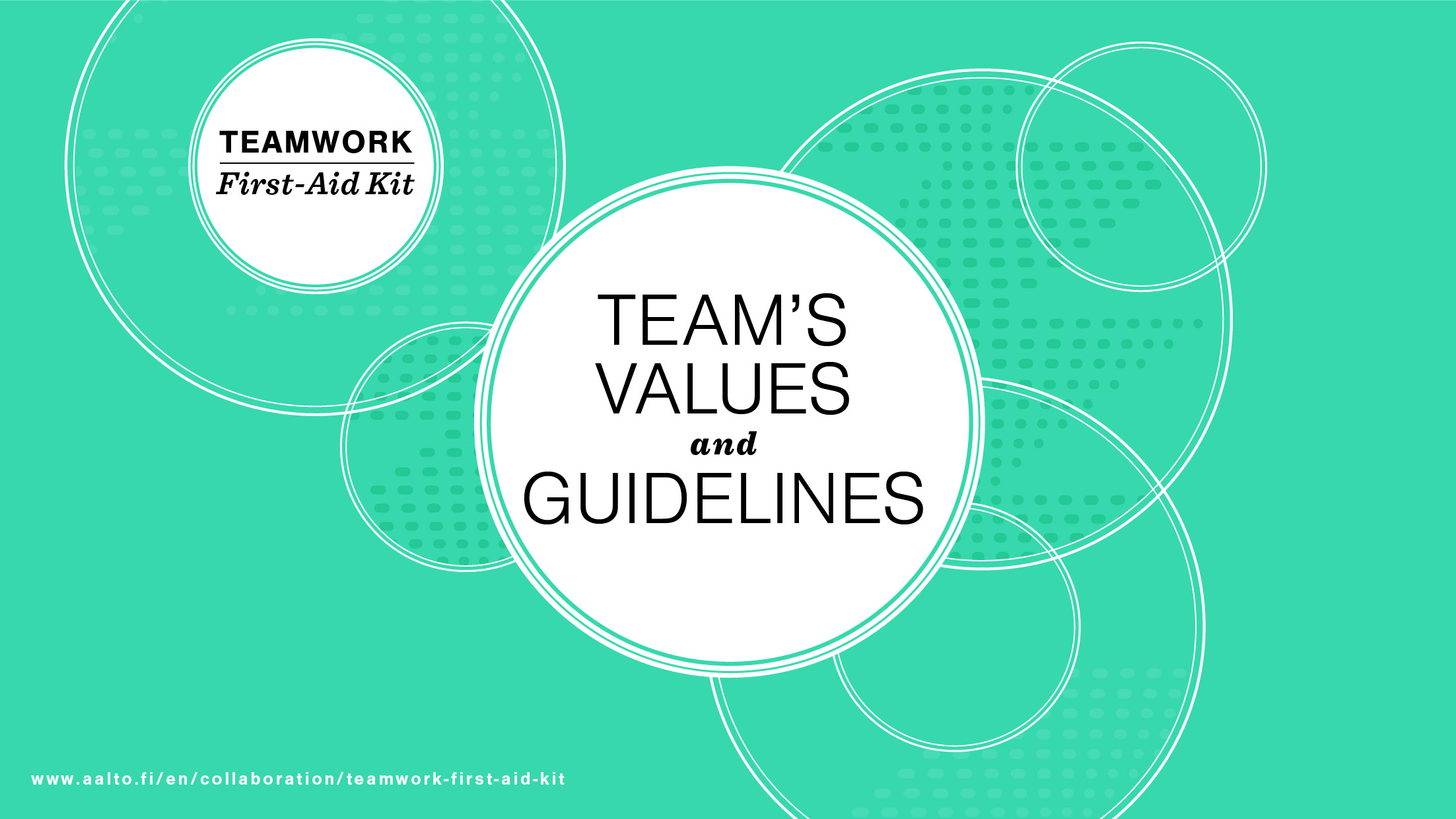 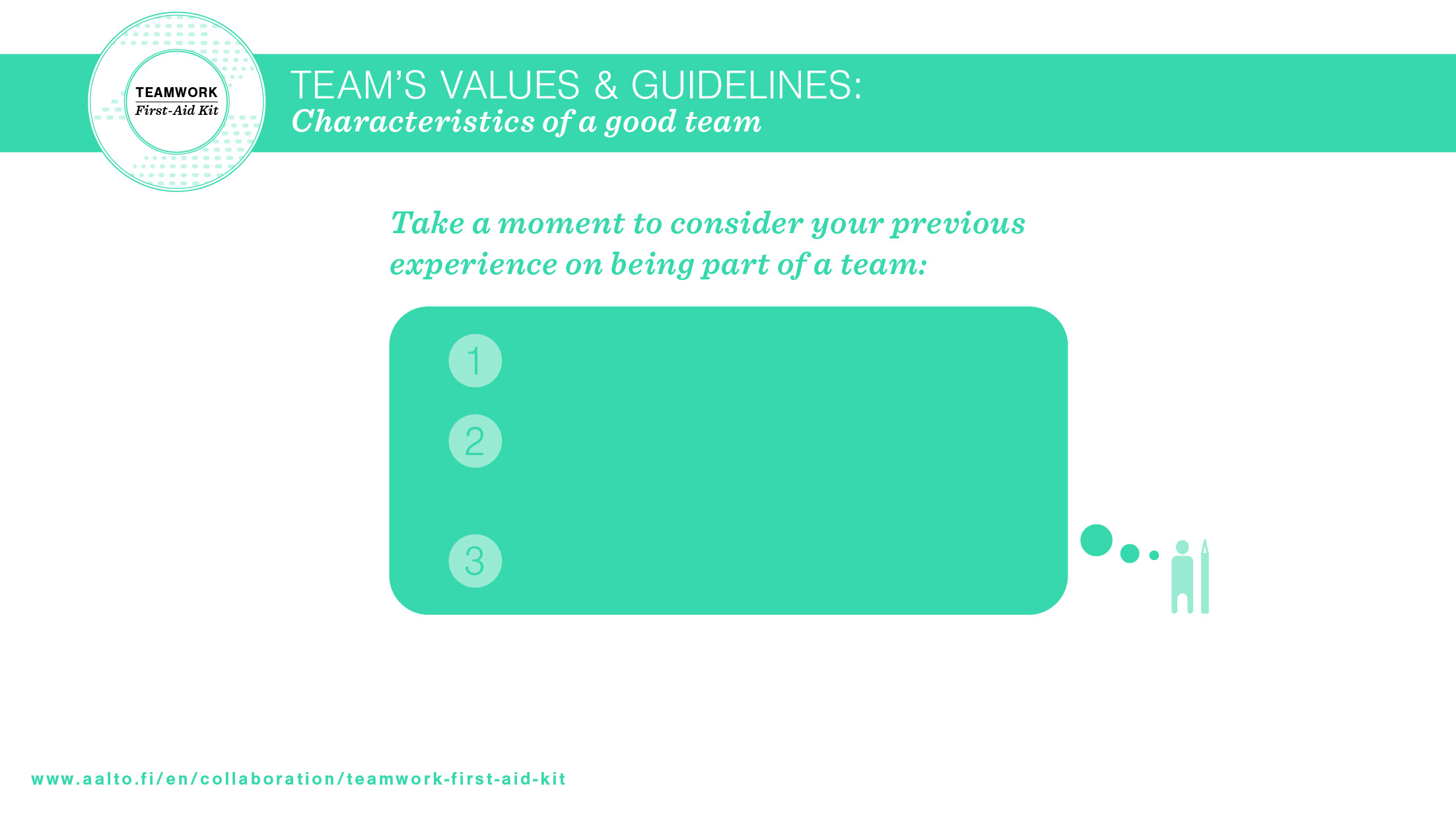 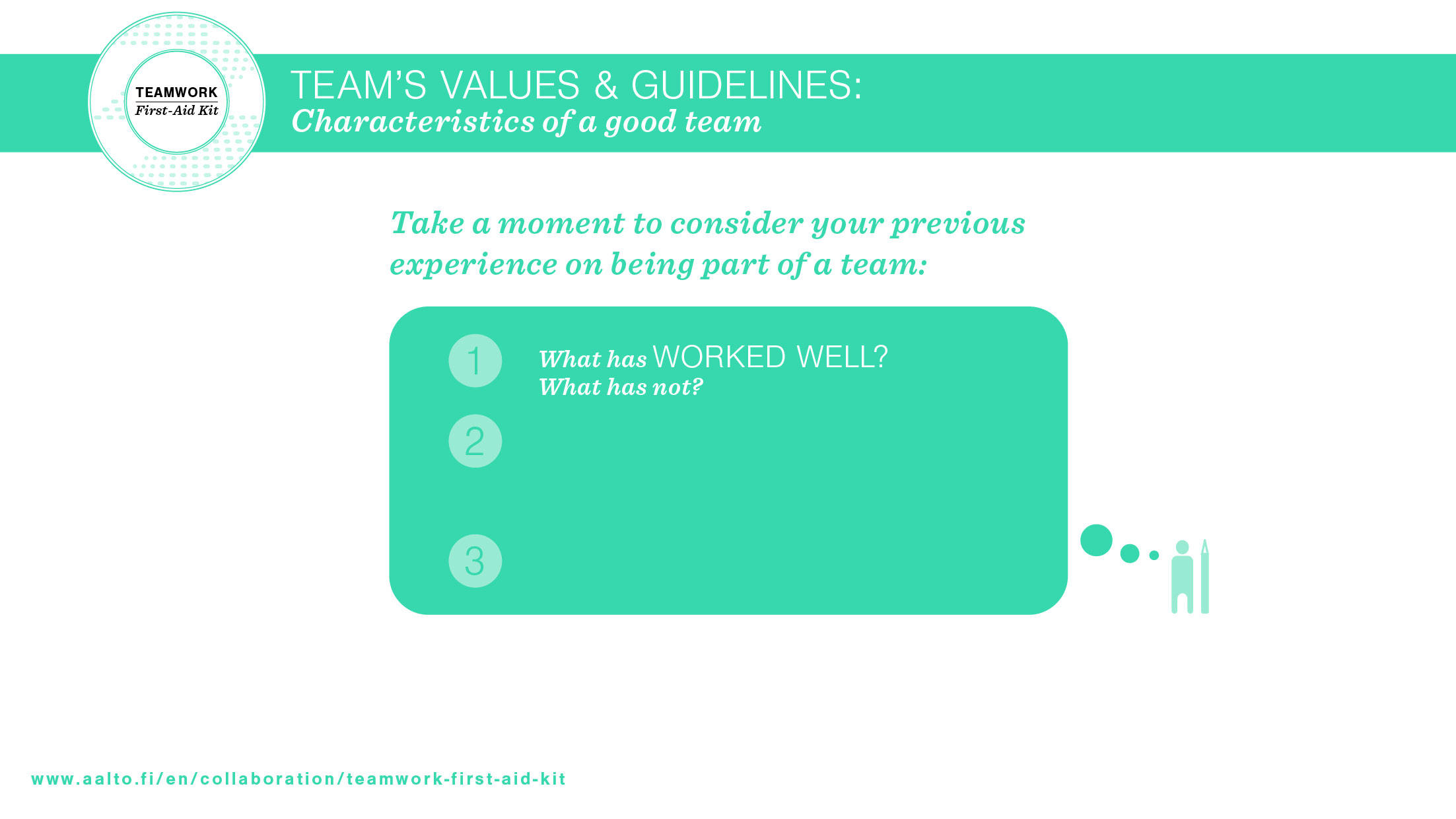 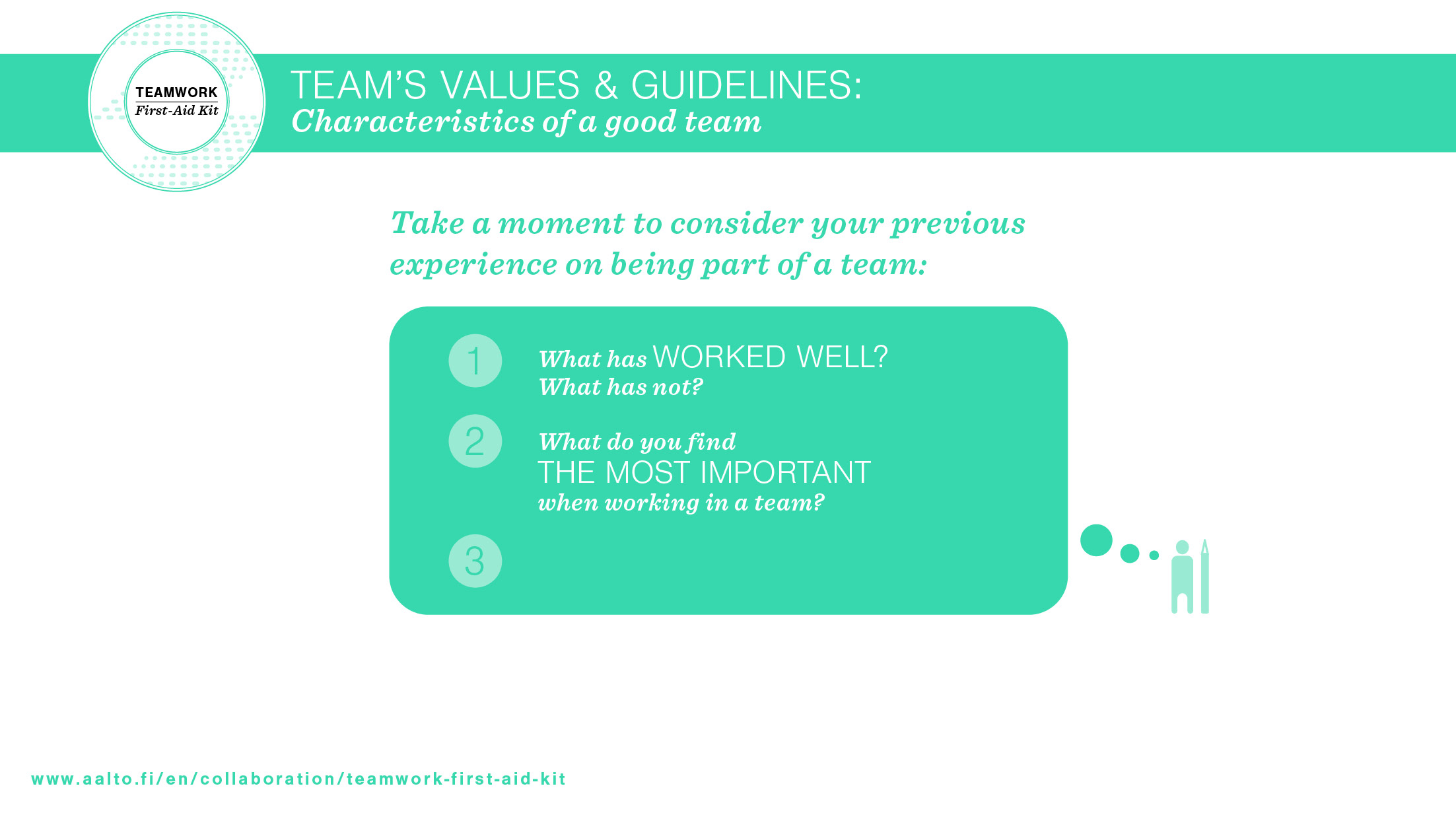 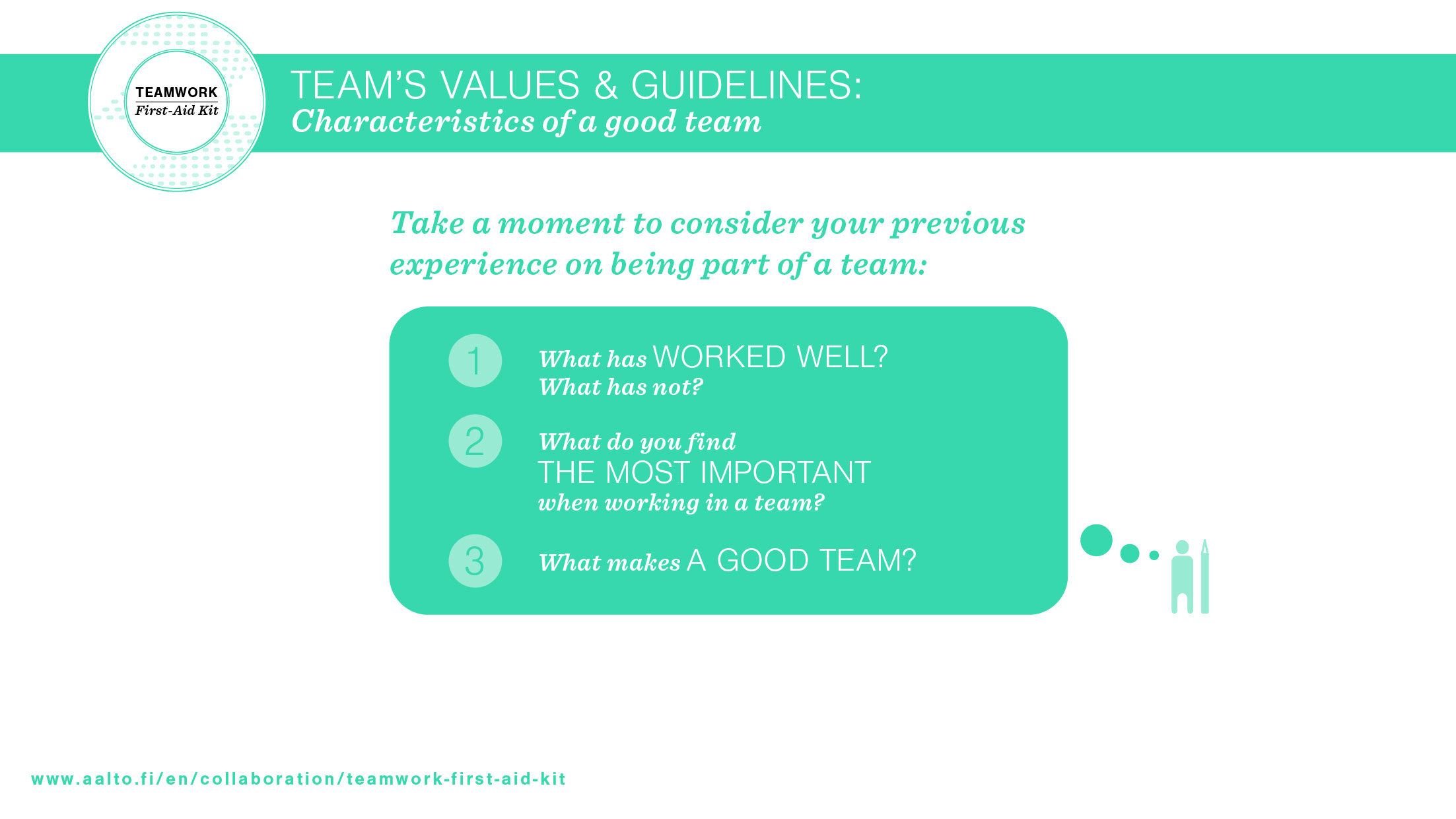 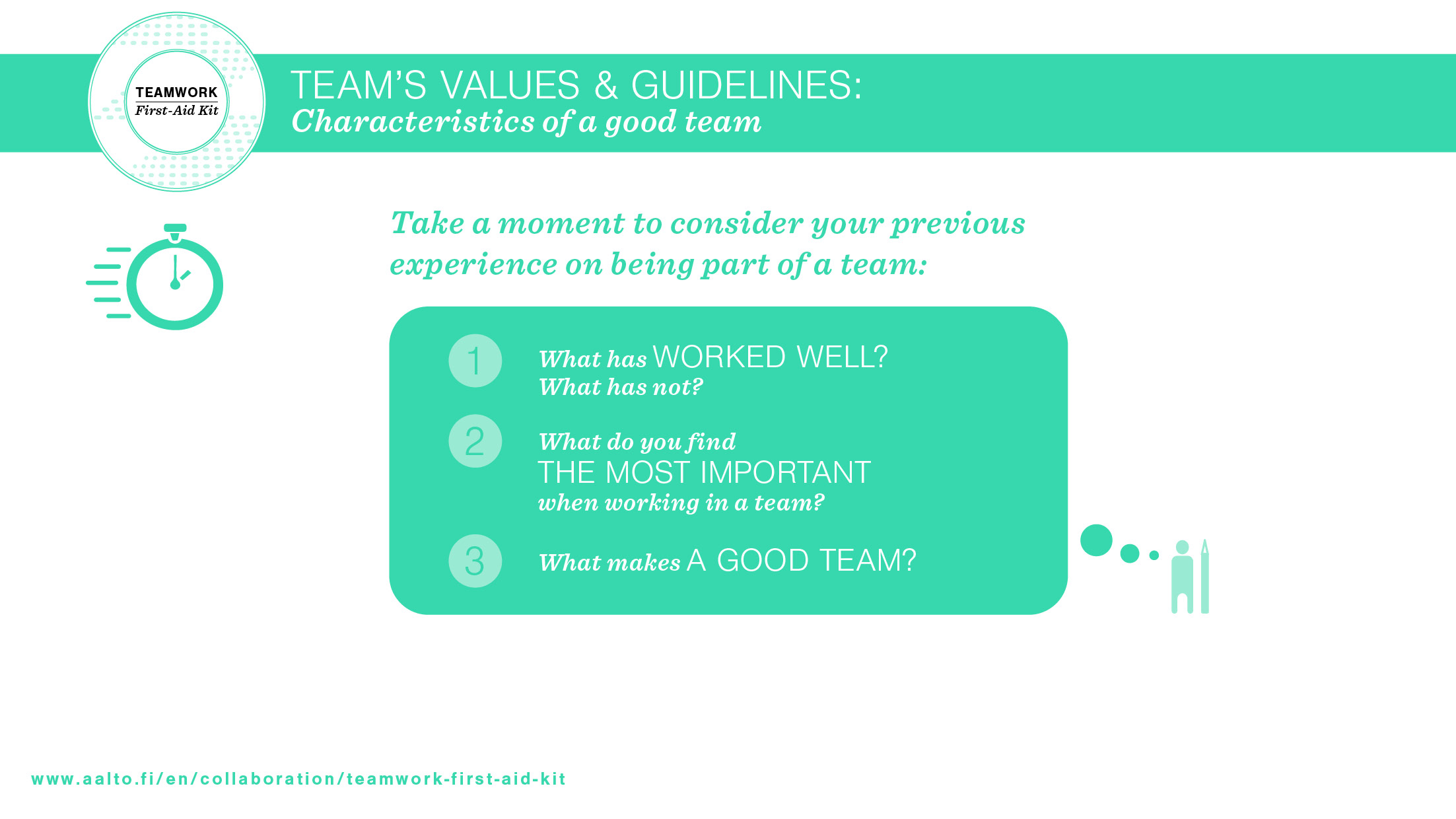 7 min
for sharing per person
[Speaker Notes: ATTENTION: you can edit the time (below the clock icons) according to your own schedule.]
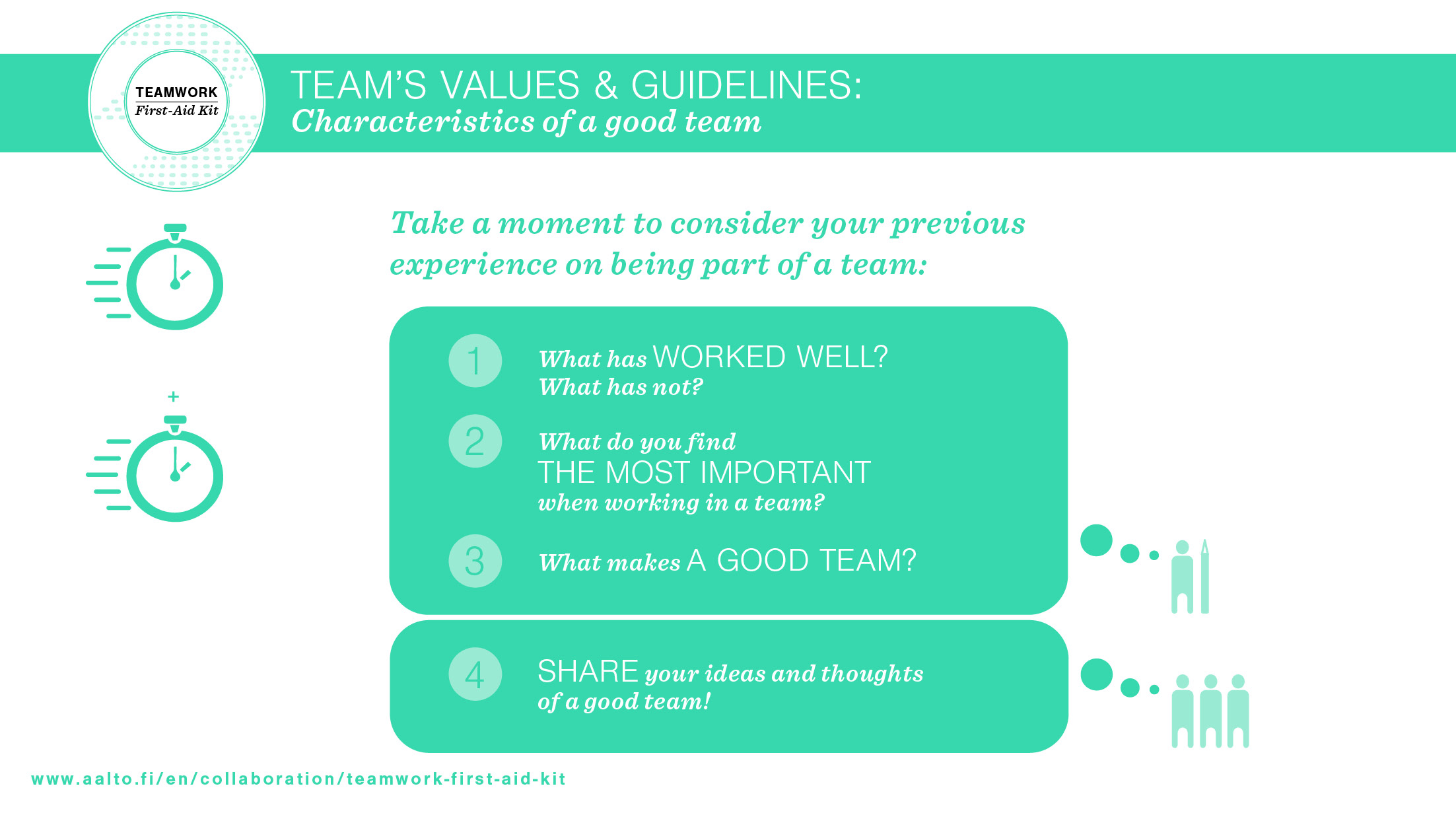 7 min
for sharing per person
5 min
for sharing per person
[Speaker Notes: ATTENTION: you can edit the time (below the clock icons) according to your own schedule.]
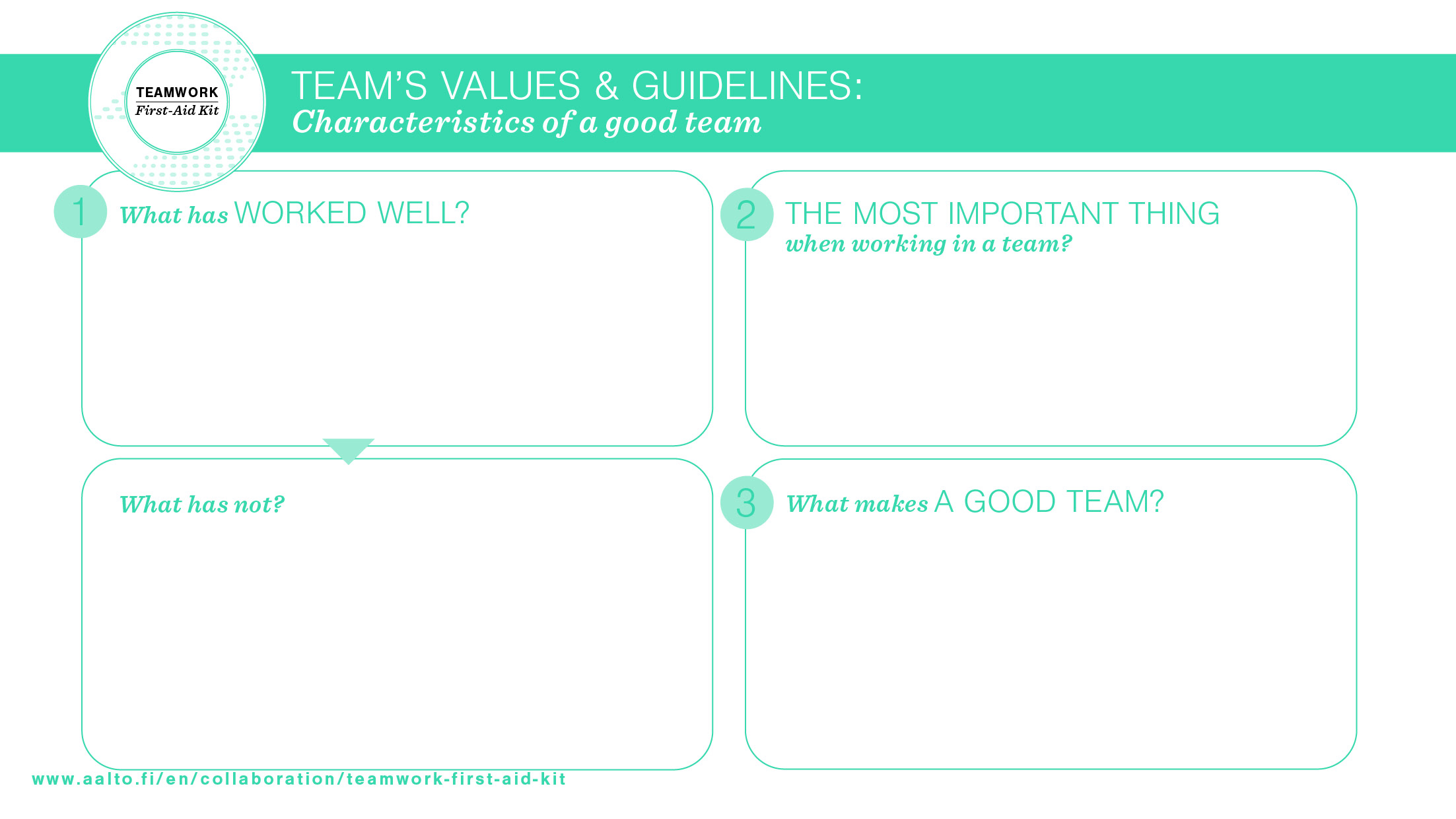 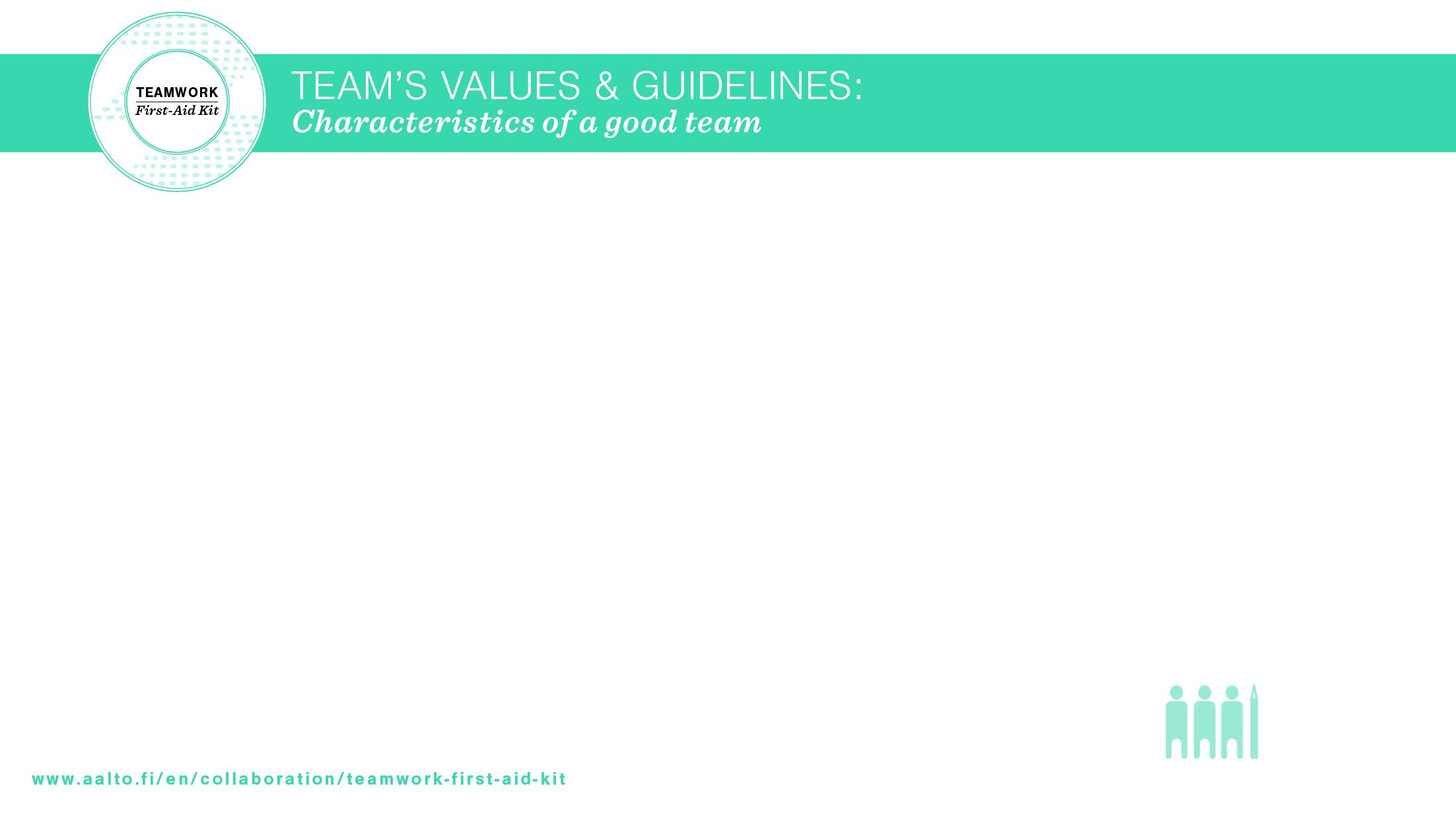 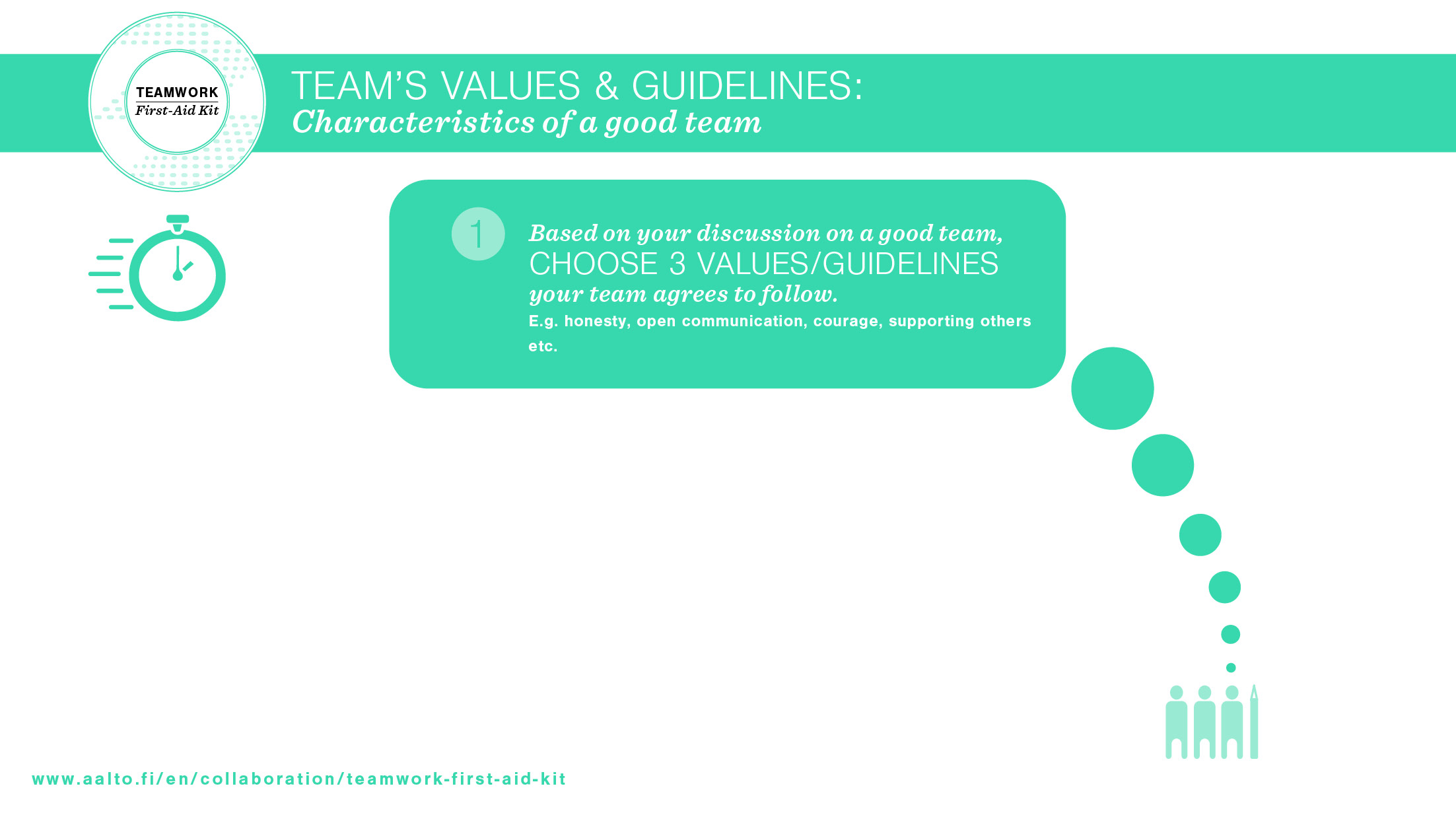 10 min
[Speaker Notes: ATTENTION: you can edit the time (below the clock icons) according to your own schedule.]
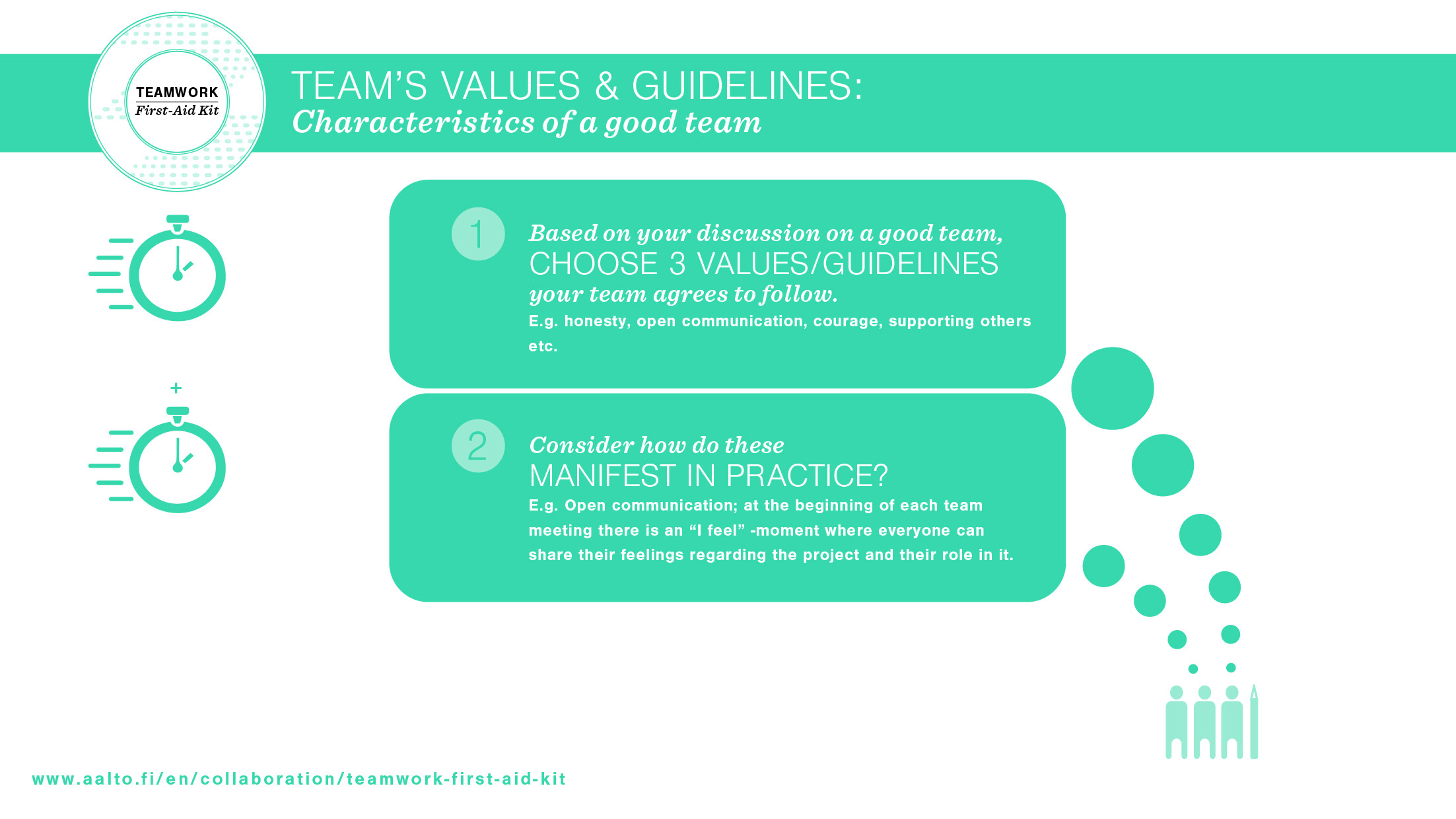 10 min
10 min
[Speaker Notes: ATTENTION: you can edit the time (below the clock icons) according to your own schedule.]
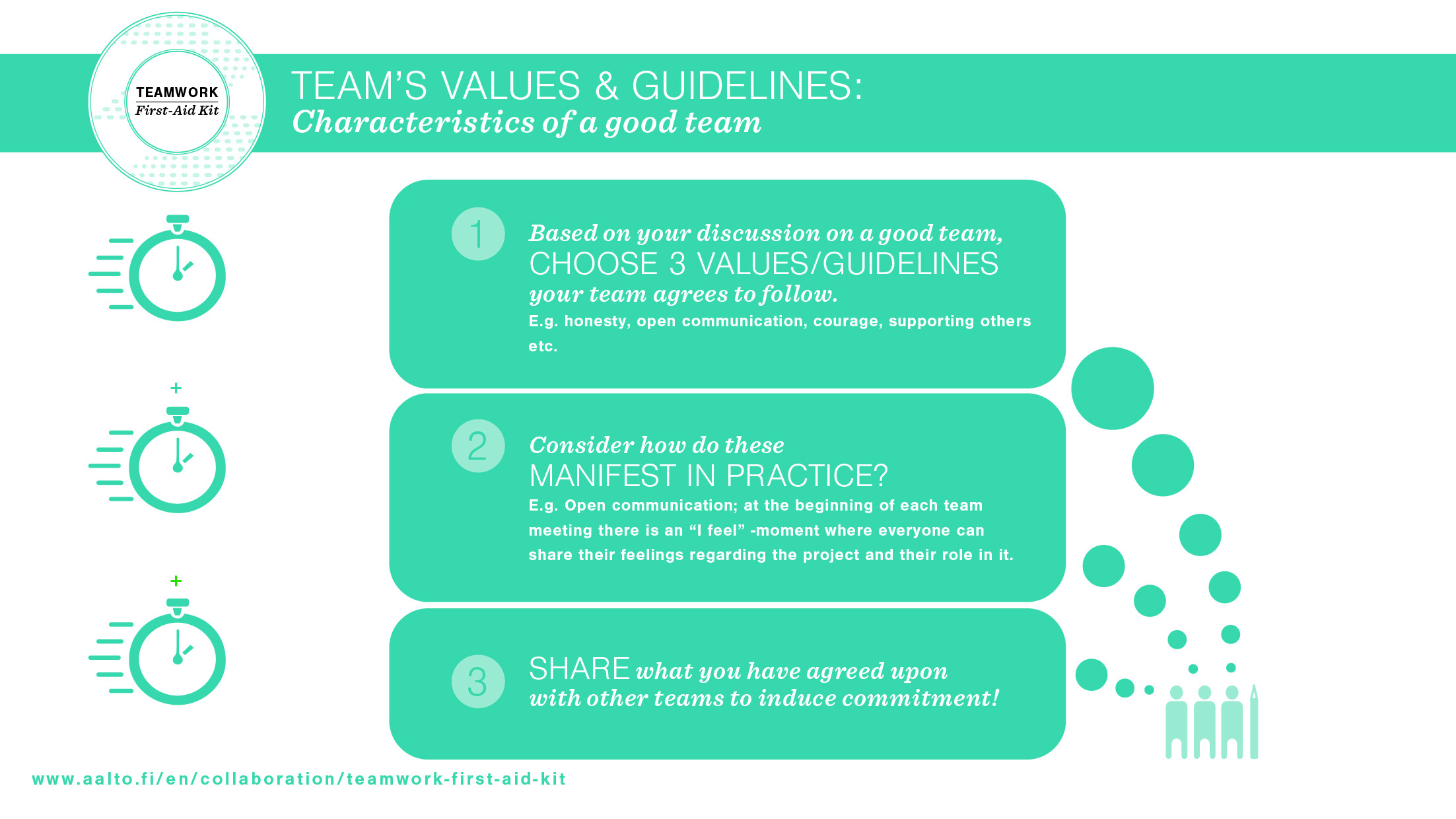 10 min
10 min
5 min
for sharing per person
[Speaker Notes: ATTENTION: you can edit the time (below the clock icons) according to your own schedule.]
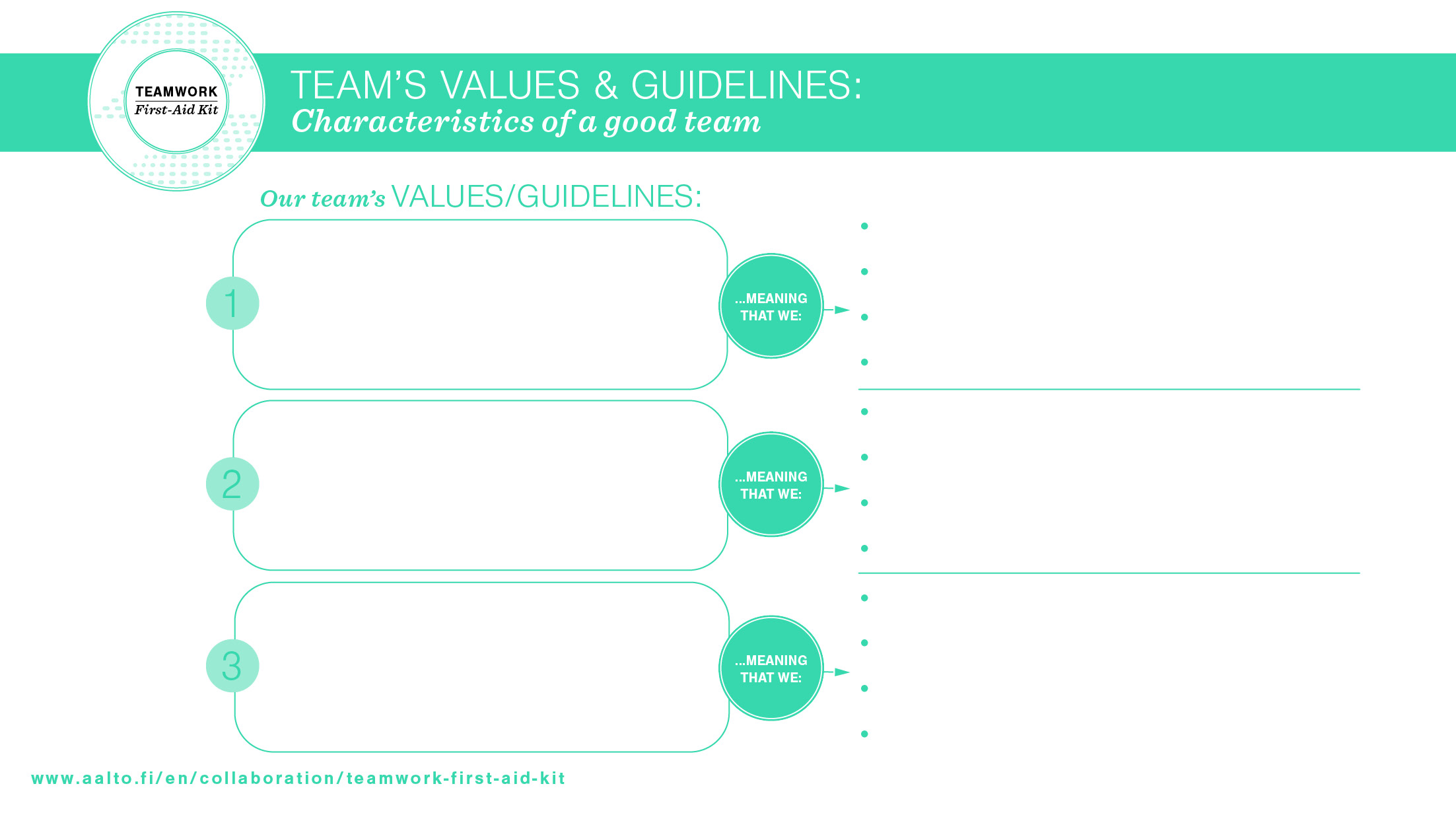